Informaţii privind tarifele de transport aprobate prin Ordinul ANRE Nr.99/2018 pentru perioada oct.2018-sept.2019
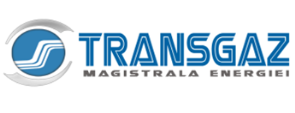 Tarifele de transport pentru produsele de rezervare de capacitate aprobate pentru perioada oct.2018-sept.2019 exprimate în lei/MWh/oră
1
3. Informaţii privind tarifele de transport aprobate prin Ordinul ANRE Nr.99/2018 pentru perioada oct.2018-sept.2019
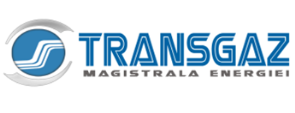 2